Primary immunodeficiency
Muhannad Karaki
Zaid Bustanji
Hamzah Abu Ameerah
Raneem RababahRihab MahasnehOmar  ArmoushMuhannad Murar
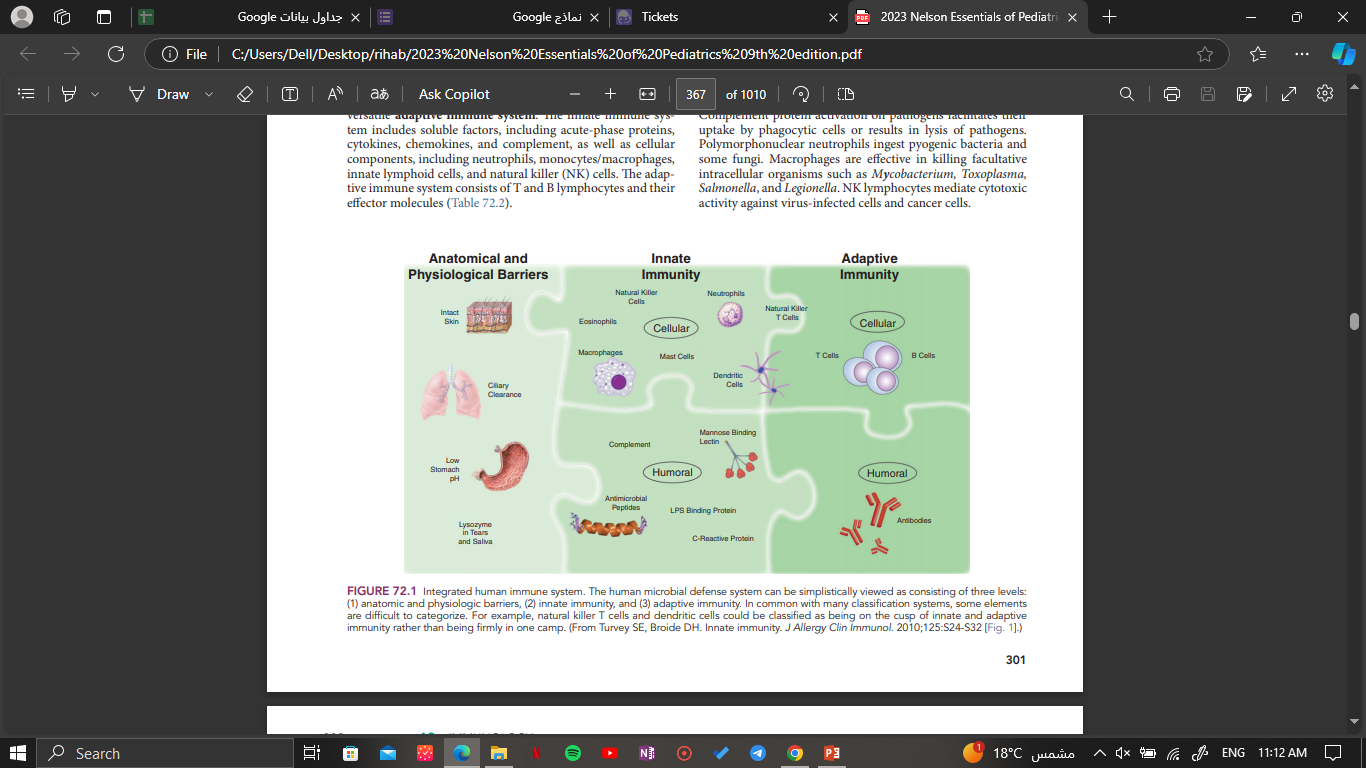 Nelson Essentials of Pediatrics 9th Edition, pg301-302
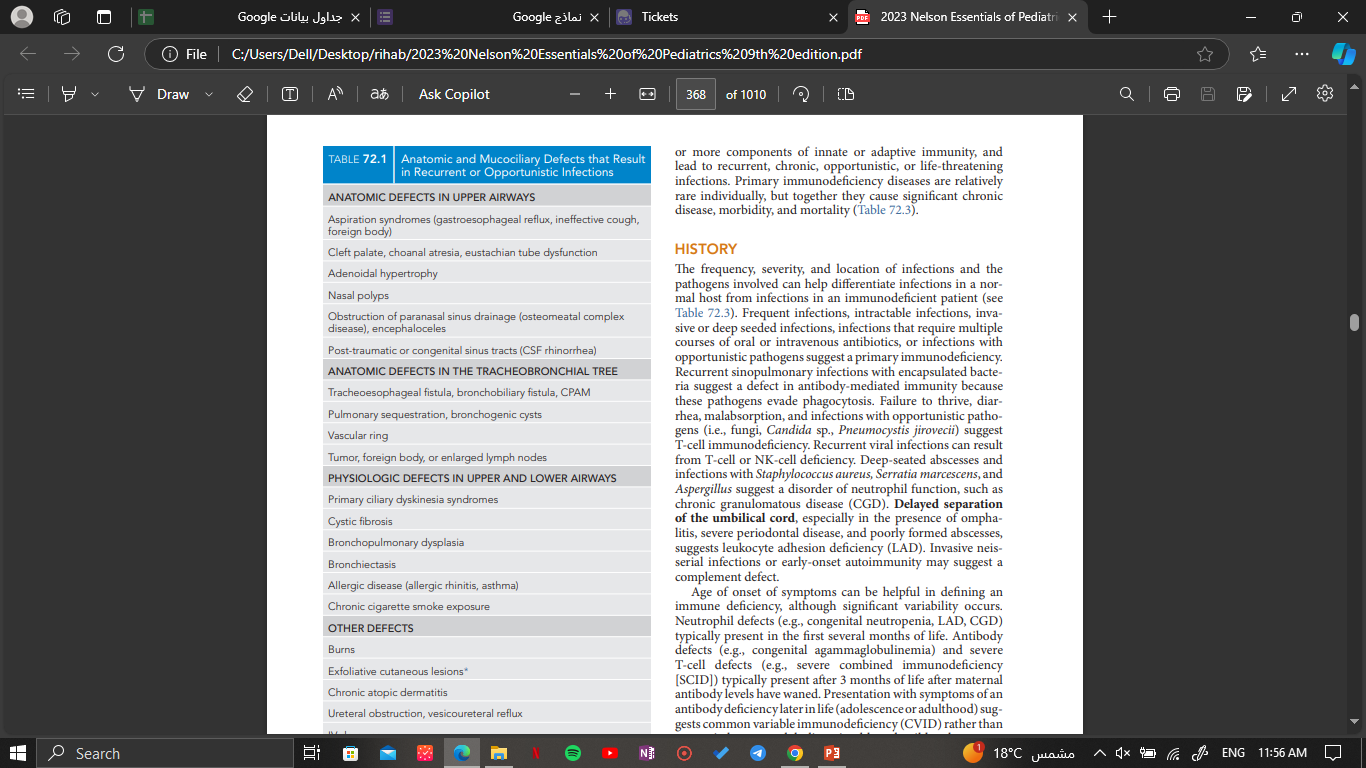 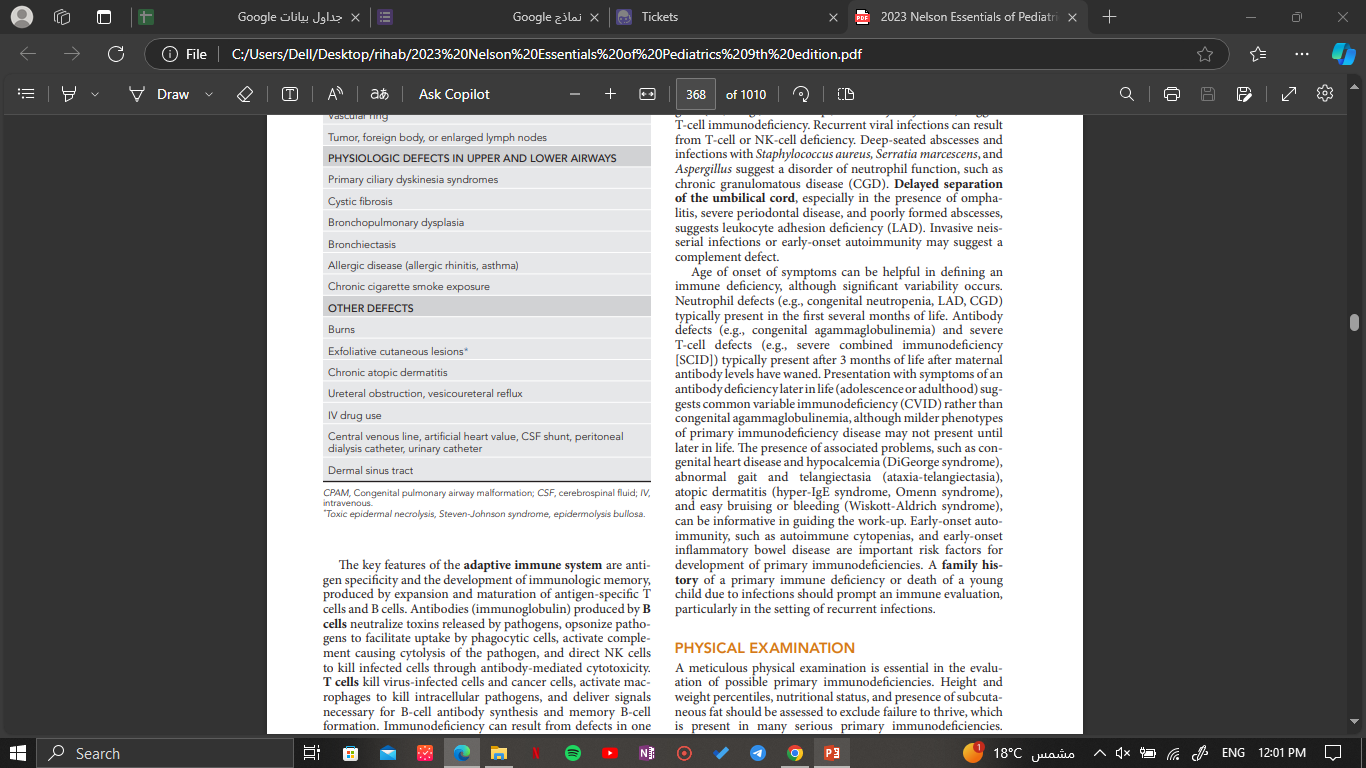 Classification
Primary immunodeficiency
Secondary immunodeficiency
Mostly hereditary, determined by genetics.
LESS common
Mostly environmental; underlying disease states, medications, injury, previous surgical procedures and prematurity.
MORE common
Common examples: HIV/AIDS, DM, malignancy, immunosuppressive drugs
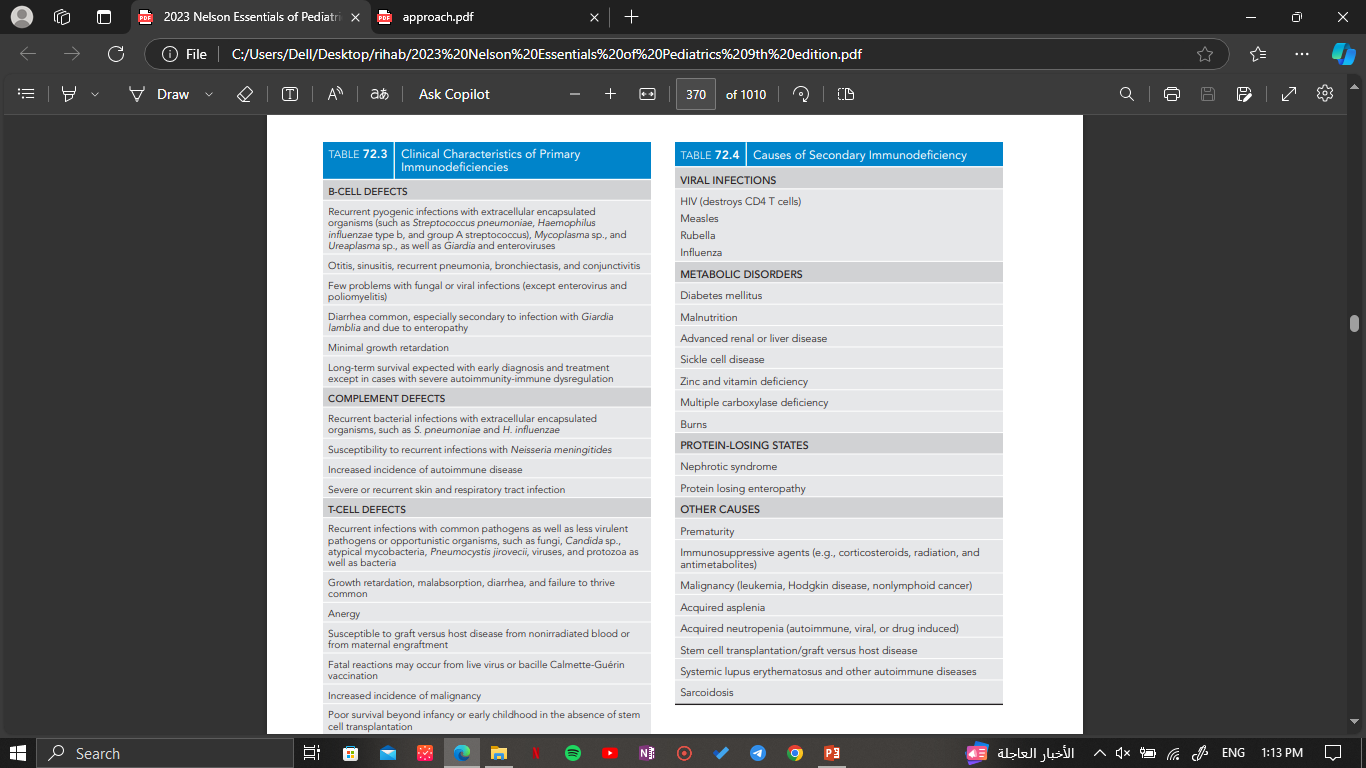 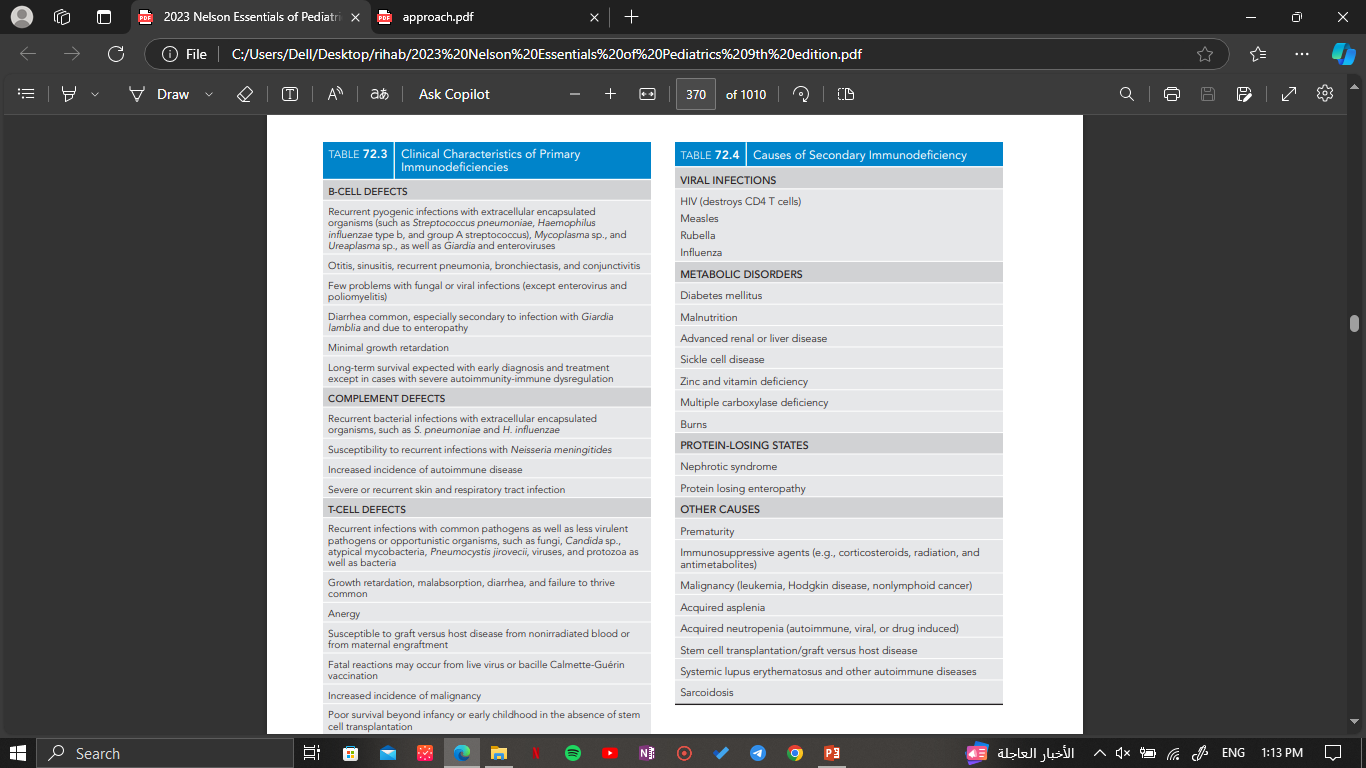 PRIMARY IMMUNODEFICIENCY ALSO KNOW AS INBORN ERRORS OF IMMUNITY
Types of congenital immunodeficiency
Congenital B- cell immunodeficiency
Congenital T- cell and mixed immunodeficiency disorders
Congenital combined immunodeficiency
Congenital complement disorders
Congenital Phagocytic disorders
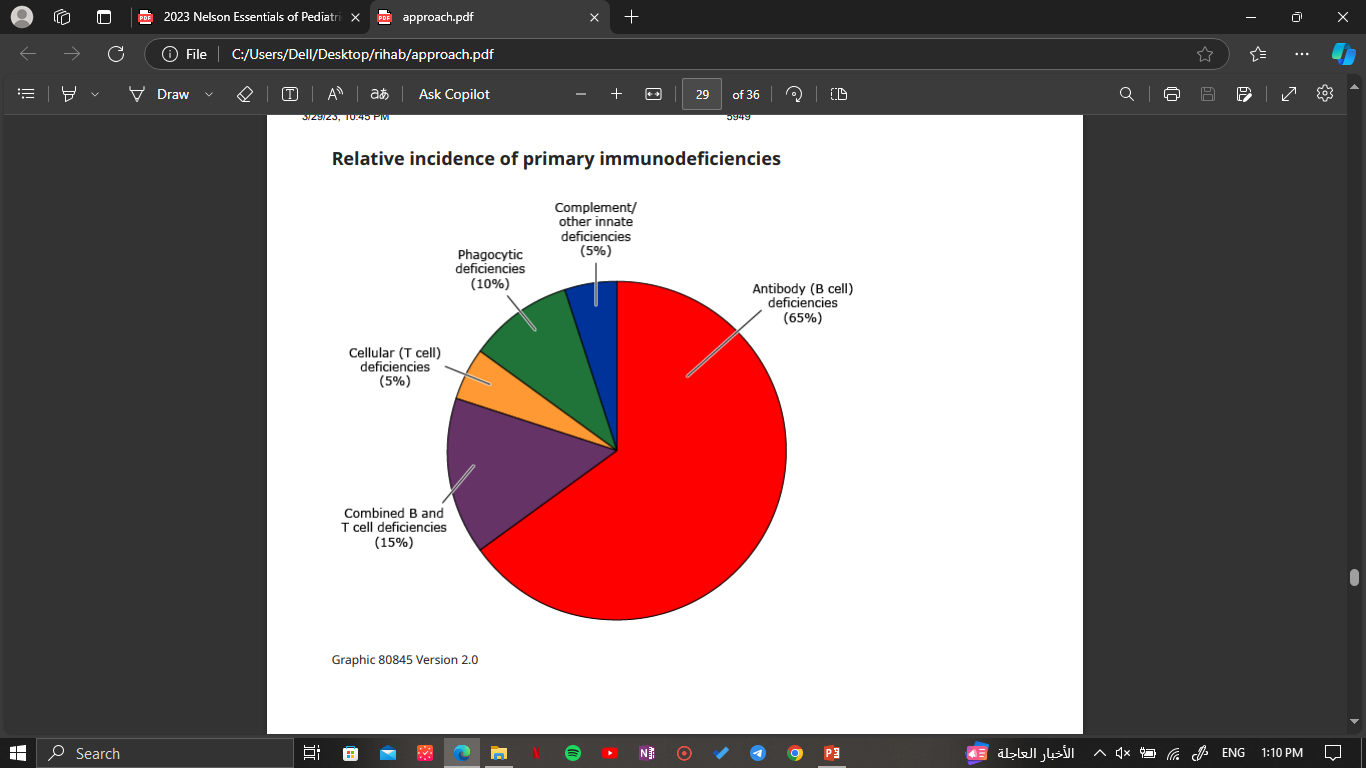 International Union of Immunological Societies (IUIS)
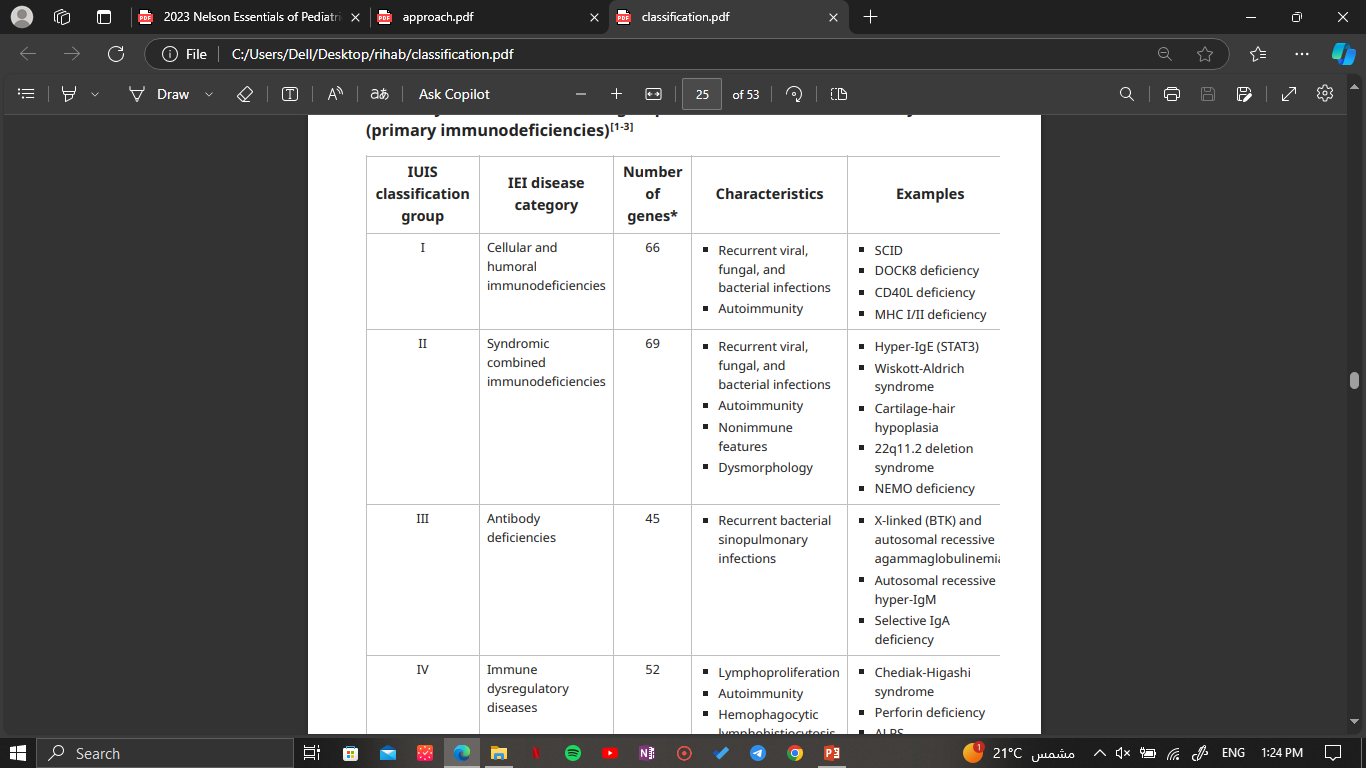 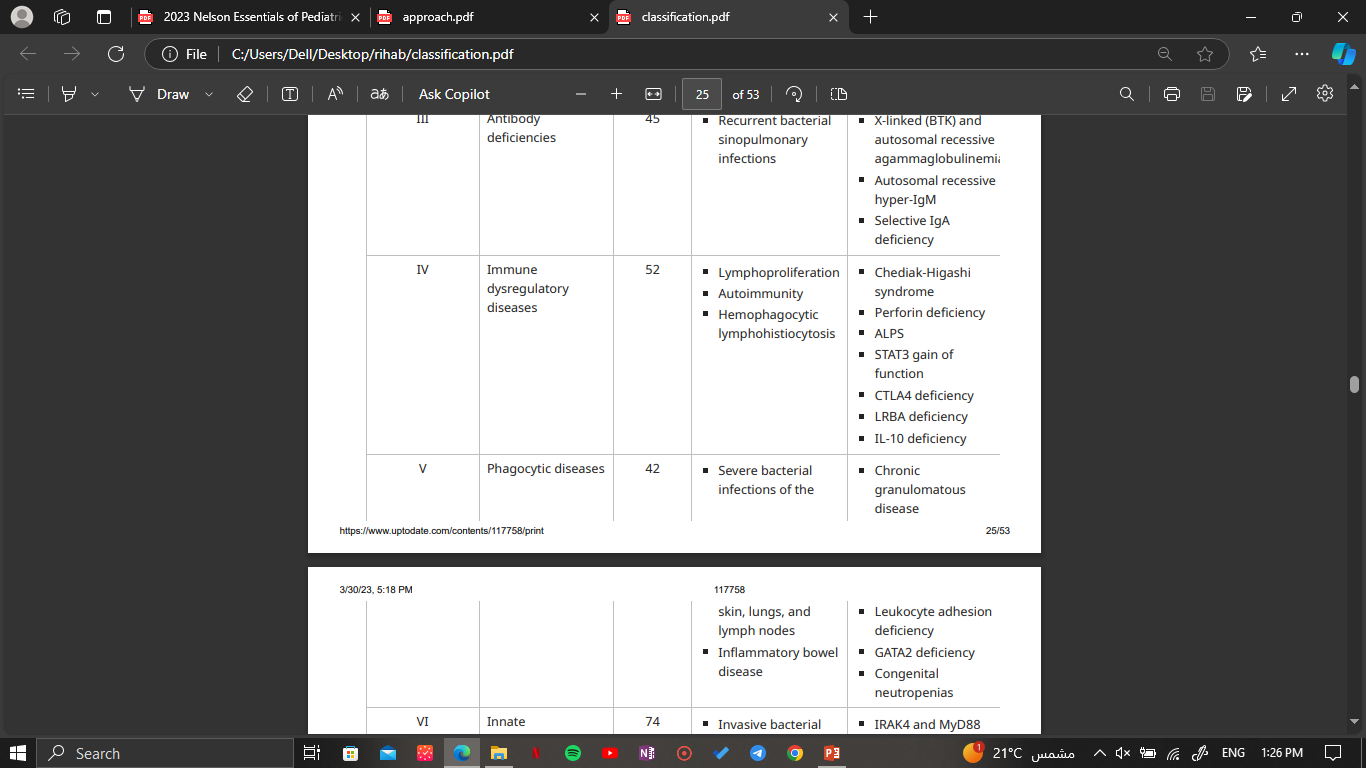 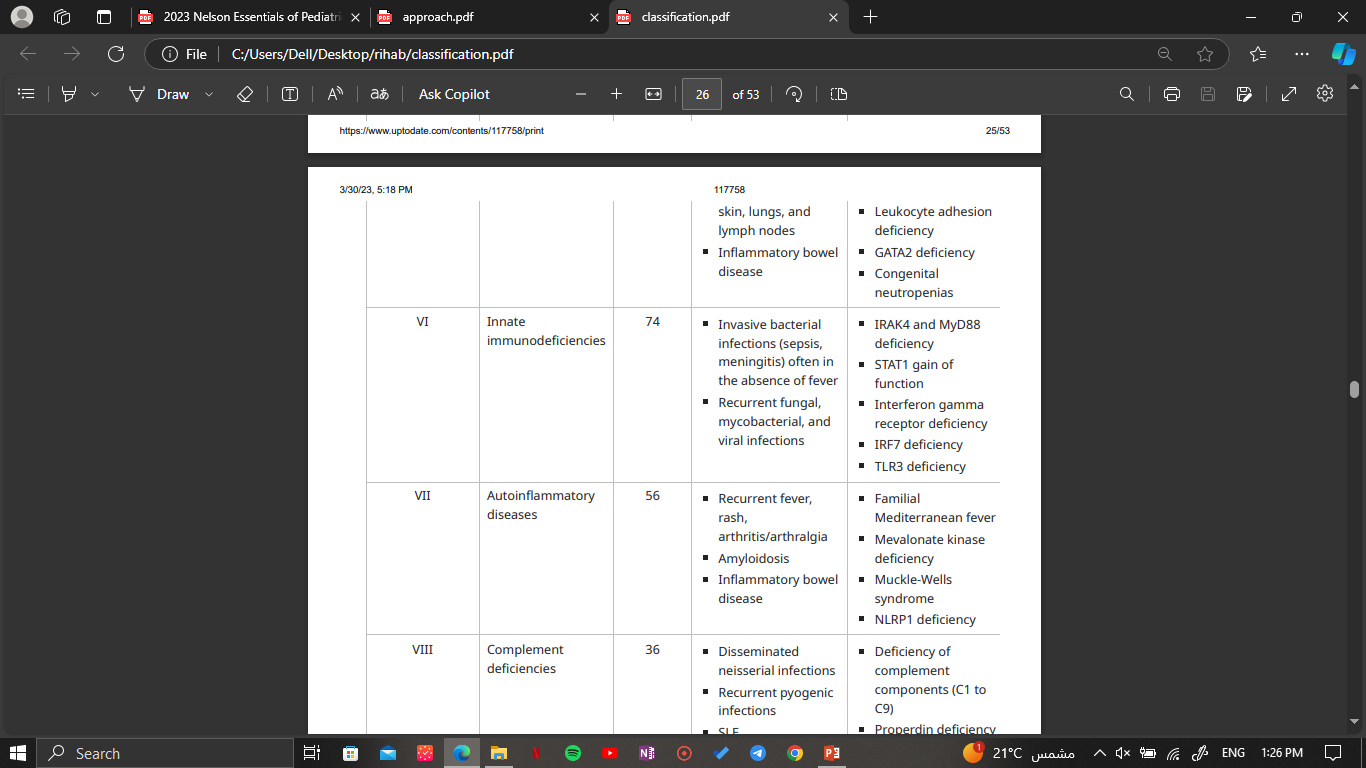 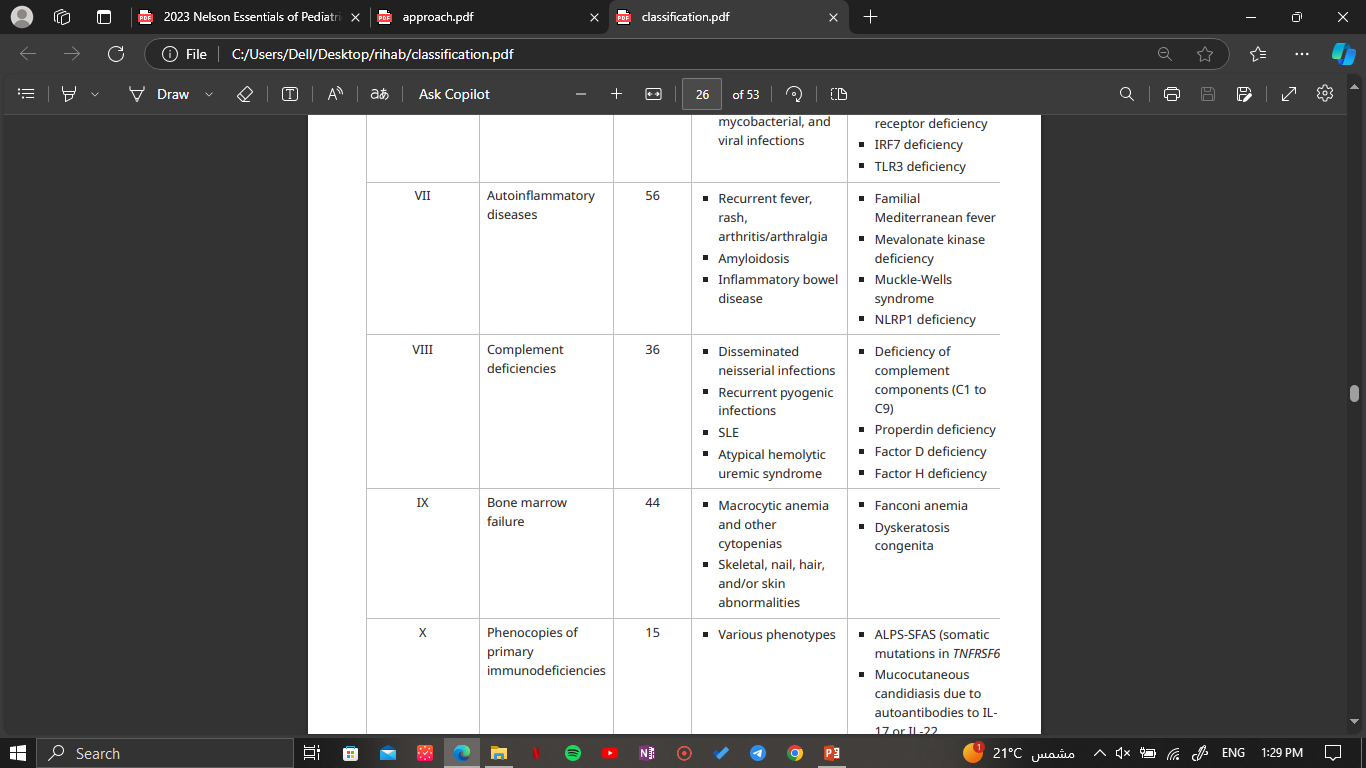 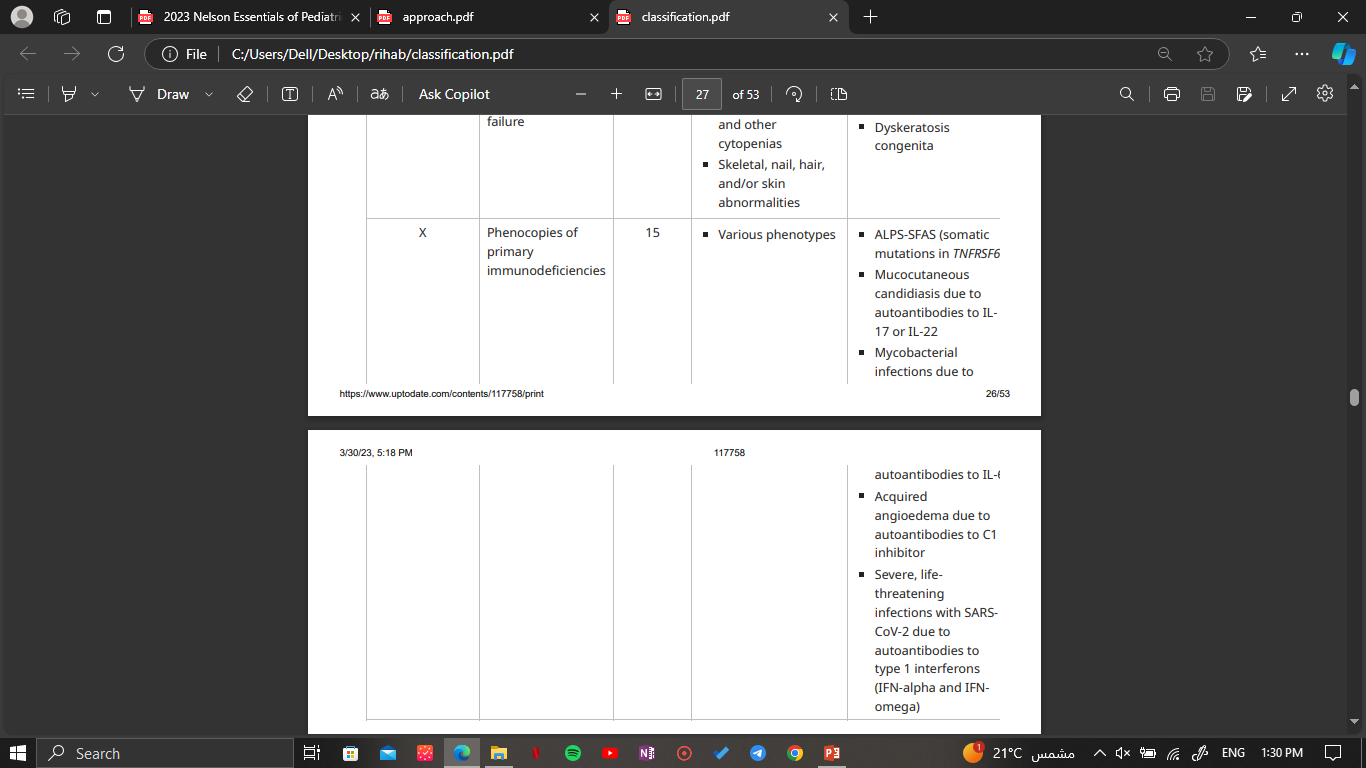 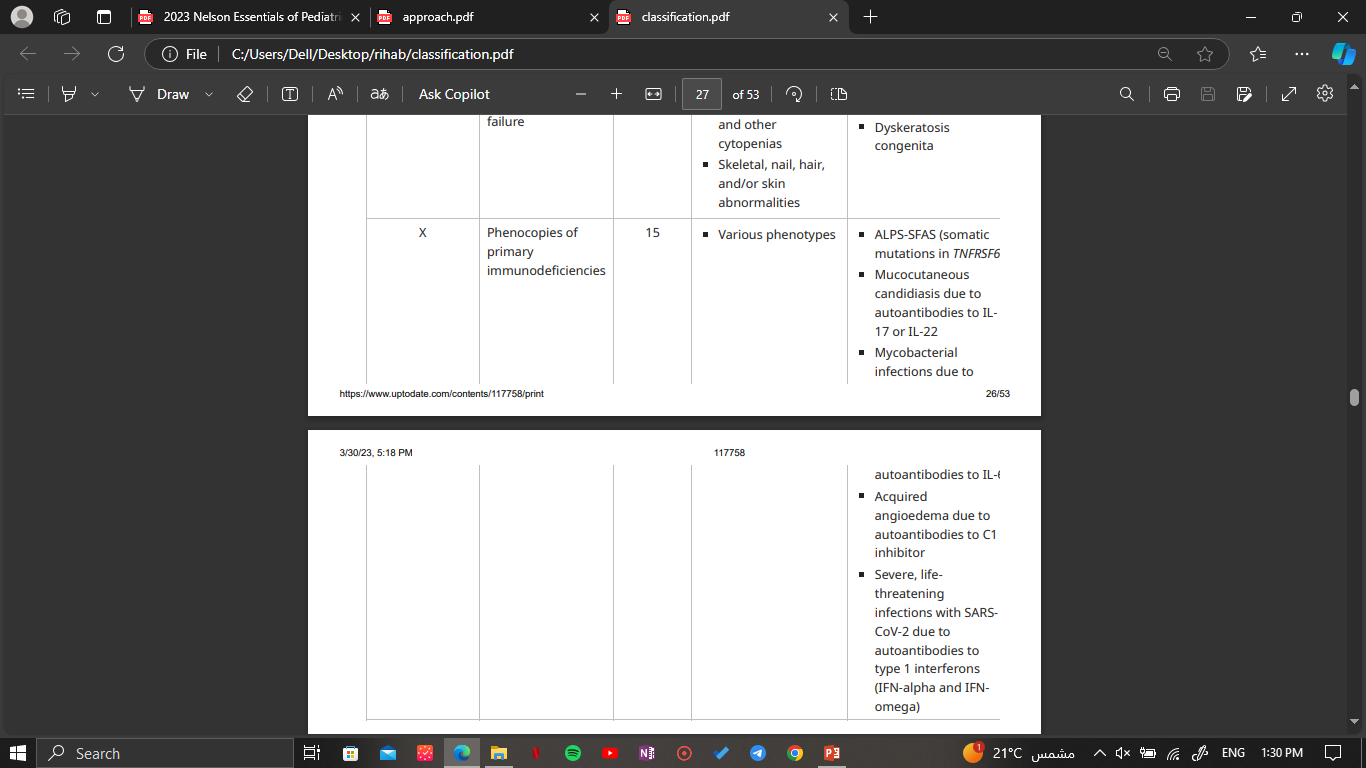 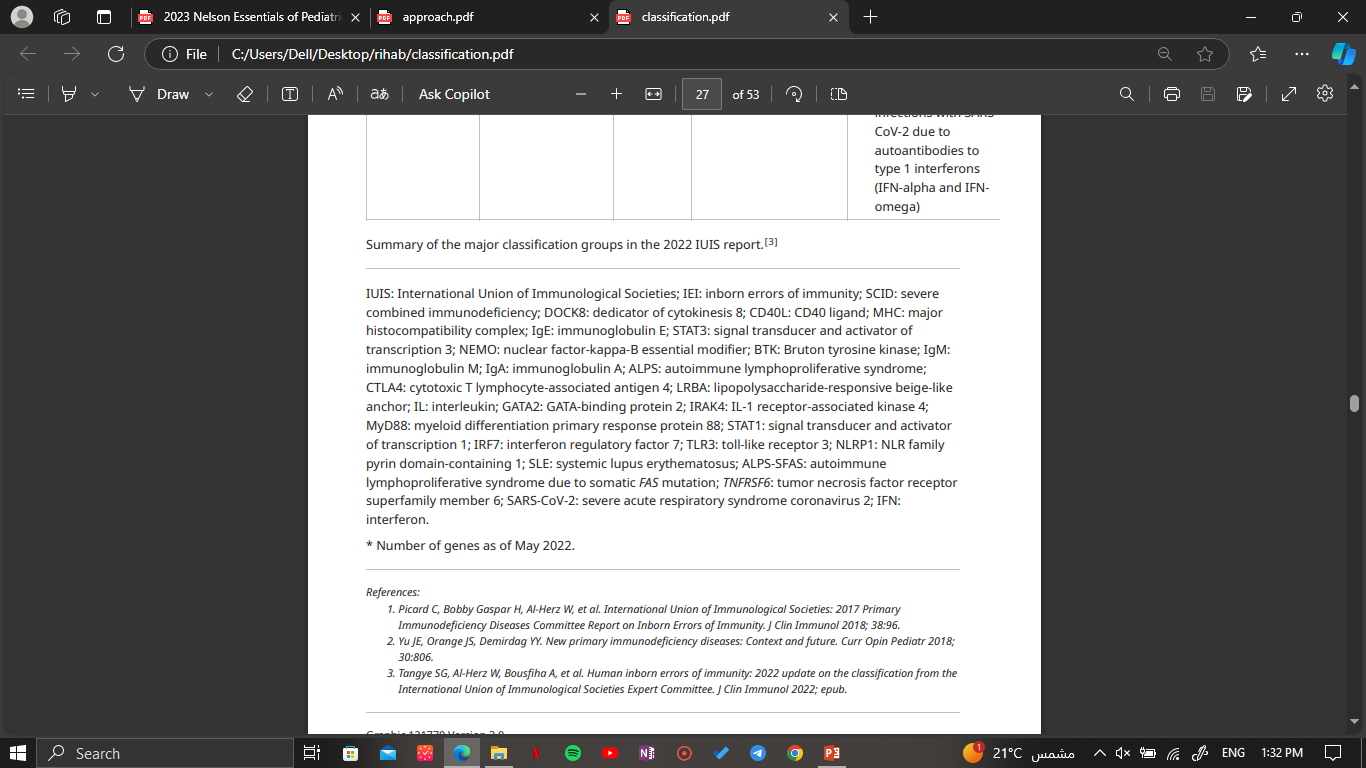 RECURRENT INFECTIONS
Recurrent Infections
The "normal" child — Approximately 50 percent of children with recurrent infections referred for evaluation have no known significant cause for these infections.
These children generally do not have more than one episode of pneumonia or more than two episodes of uncomplicated otitis media in the first three years of life.
These children have normal growth and development, respond quickly to appropriate treatment, recover completely, and appear healthy between infections. The physical examination and laboratory tests are normal.
Munchausen syndrome by proxy
Recurrent Infections
The child with atopic disease — Approximately 30 percent of children with recurre
Growth and development are usually normal. Children with atopy often have characteristic physical findings, such as "allergic shiners" or a transverse nasal crease. A total immunoglobulin E (IgE) is sometimes included in the laboratory screening for immunodeficiency. A normal total IgE tends to exclude IgE-mediated allergy, although it may be falsely low in an infant. An elevated IgE (eg, >100 int. units/mL) is suggestive of allergy.
Recurrent Infections
The child with chronic disease — Ten percent of children with recurrent infections have an underlying chronic disease other than atopy or immunodeficiency.
The child with a nonimmune chronic illness often presents with poor growth/failure to thrive, a sickly appearance, and physical findings characteristic of the specific chronic disease. Diseases in this category include cystic fibrosis, gastroesophageal reflux, congenital heart disease, and chronic aspiration. Patients may also have an underlying anatomic defect.
Patients in this group are more susceptible to infection for various reasons, one example is:
● Inadequate clearance of secretions – Hypotonia or a central nervous system (CNS) abnormality leading to aspiration, abnormal cilia structure or function, abnormal mucus production
Recurrent Infections
The child with an immunodeficiency — Ten percent of children with recurrent infections have an immunodeficiency.
Clinical features  suggestive of primary immunodeficiency
● Family history of immunodeficiency or unexplained early death (eg, before age 30 years) 
● Failure to gain weight or grow normally (failure to thrive) 
● Need for intravenous antibiotics and/or hospitalization to clear infections 
● Six or more ear or respiratory tract infections within one year 
● Two or more serious sinus infections or pneumonias within one year 
● Four or more new ear infections within one year 
● Two or more episodes of sepsis or meningitis in a lifetime 
● Two or more months of antibiotics with little effect
● Recurrent or resistant oral or cutaneous candidiasis 
● Recurrent deep skin or organ abscesses
The first 10 are modified from the 10 Warnings Signs of PID created by the Jeffrey Modell Foundation
Clinical features  suggestive of primary immunodeficiency
● Infection caused by an unusual microbial organism and/or in an unusual location 
● Complications from a live vaccine (eg, rotavirus, varicella, and Bacillus Calmette-Guérin [BCG] vaccines) 
● Chronic diarrhea 
● Nonhealing wounds 
● Extensive skin lesions 
● Persistent lymphopenia (a count of <1500 cells/microL in patients over five years and <2500 cells/microL in younger children)
● Unexplained autoimmunity or fevers
● Granulomas 
● Hemophagocytic lymphohistiocytosis (HLH) 
● Lymphoma in childhood Features typical of syndromic PIDs (eg, cartilage-hair hypoplasia, Chediak-Higashi syndrome, ataxia-telangiectasia)
History, physical examination, screening tests
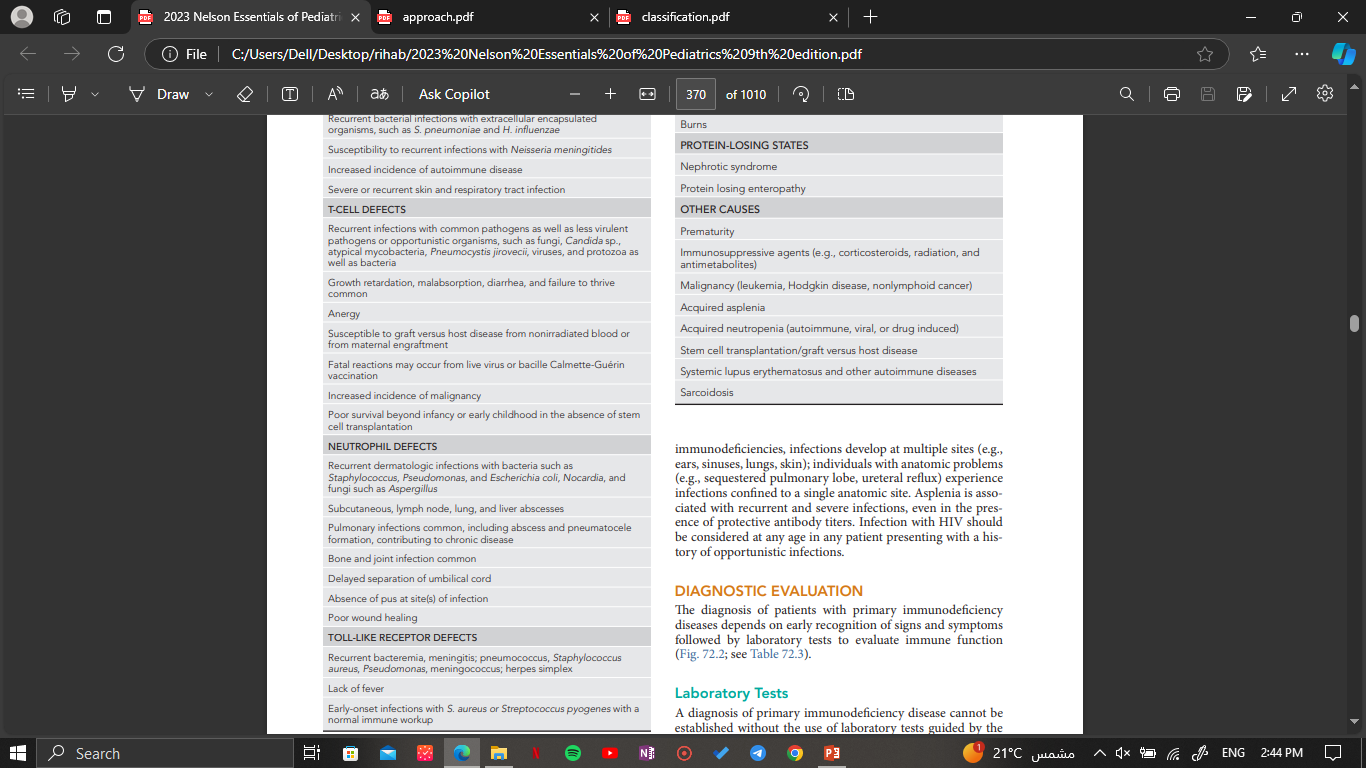 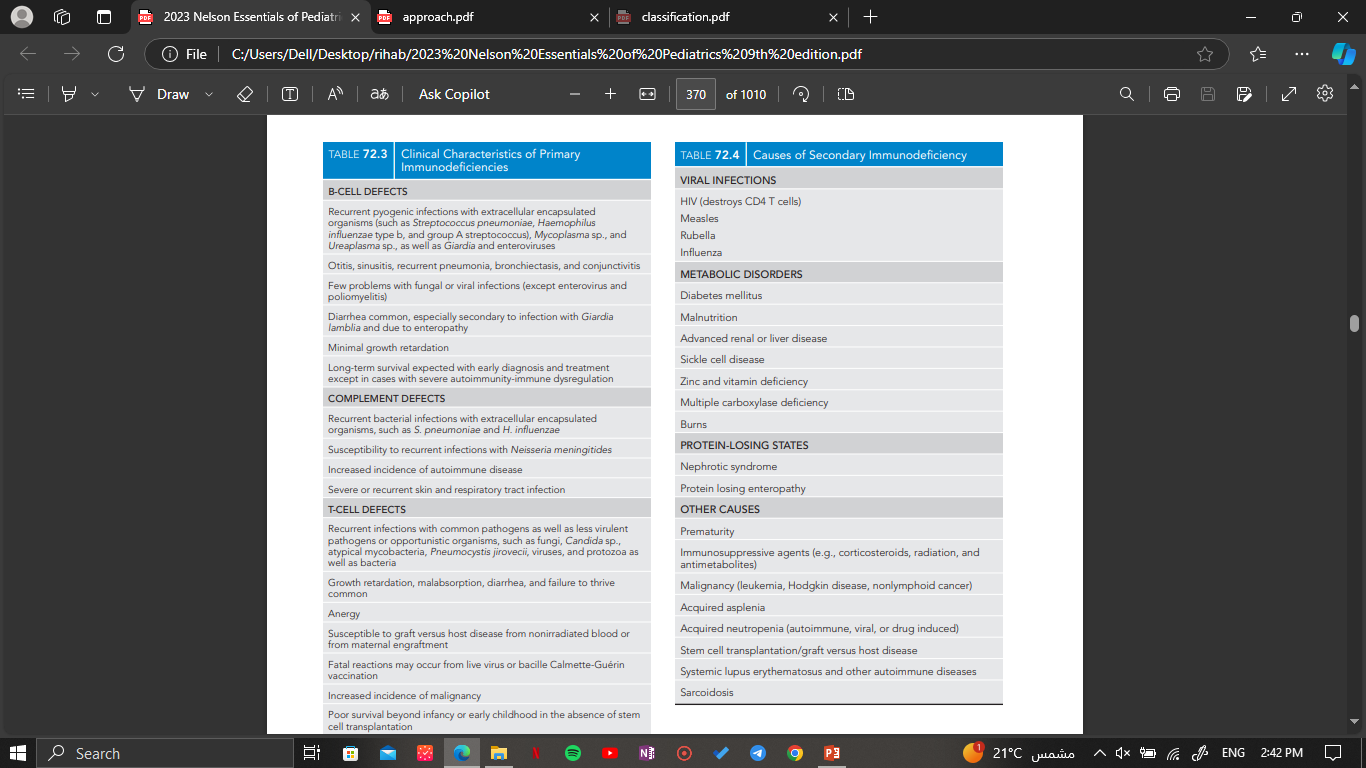 1) Congenital B-cell immunodeficiencies
Age of onset: beyond 6 months

Characteristic infections: Sinubacterial infections, respiratory infections, encapsulated bateria Enteroviruses (hepatits A, coxackie, etc), Giardia lambia

Low CD19, CD20, CD21

Low Immunoglobulins (or some of them according to type)
Low immunoglobulin response after vaccine (DT)
A. Selective IgA deficiency
Most common primary immunodeficiency that is characterized by a near or total absence of serum and secretory IgA 
Mostly AD
Clinical features :
Often asymptomatic , but may manifest with sinusitis or respiratory infections (S. pneumoniae, H. influenzae), chronic diarrhea (Giardiasis)
Associated with celiac disease, food allergy, asthma, and other autoimmune diseases
Diagnosis: Decreased serum IgA levels and normal other immunoglobulin levels
A. Selective IgA deficiency
Treatment:
IVIG is not effective, as 99% of IG are IgG type
To prevent transfusion reactions, IgA-deficient patients must be given washed blood products without IgA or obtain blood from an IgA-deficient donor.
Treatment of infections
Treatment of infections 
Intravenous infusion of IgA is not recommended because of the risk of anaphylactic reactions (caused by the production of anti-IgA antibodies).
B. Bruton agammaglobulinemia (X-linked agammaglobulinemia
﻿﻿Definition: 
X-linked recessive disease that causes a complete deficiency of mature B lymphocytes
Epidemiology: occurs mainly in boys
Etiology: 
Ineffective Bruton's tyrosine kinase (BTK) enzyme → B-lymphocyte precursors fail to mature into B lymphocytes, plasma cells → differentiation stops at pre-B cell stage → absence of B-cells in circulation → deficiencies of all Ig .
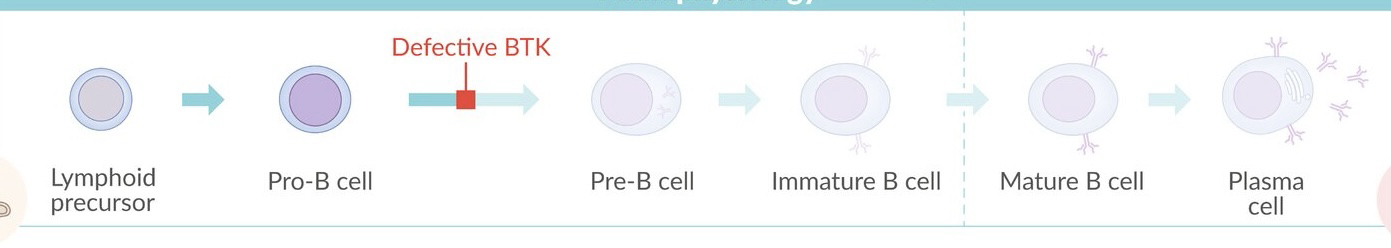 B. Bruton agammaglobulinemia (X-linked agammaglobulinemia
Clinical features: 
Usually present during the first 6-12 months of life, when maternal IgG levels in fetal serum start to decrease.
Recurrent, severe, pyogenic infections (e.g., pneumonia, otitis media, sinusitis and pharyngitis ), especially with encapsulated bacteria (S. pneumoniae, N. meningitidis, and H. influenzae)
Enterovirus (e.g., Polio and Coxsackie virus) infections
Physical examination: 
Lymphoid hypoplasia “lymph nodes and tonsils” decreased in size
B. Bruton agammaglobulinemia (X-linked agammaglobulinemia)
How to diagnose: 
1) flow cytometry : 
A. Absent or low levels of B cells (marked by
CD19, CD20, and CD21). 
B. Normal or high T cells
2) Quantitative Immunoglobulins test (IgG, IgA, IgM)
 Profoundly low or undetectable levels of all major immunoglobulin classes .
B. Bruton agammaglobulinemia (X-linked agammaglobulinemia
Treatment : 
1. Lifelong monthly IVIG infusions : 
The dose depends on weight & IgG blood level 
Goal: Maintain serum IgG levels >500 mg/dL
2. Antibiotic Prophylaxis : Prevent recurrent bacterial infections, especially in patients with residual susceptibility despite IgG replacement.
3. Avoid Live attenuated Vaccine (e.g., MMR, rotavirus, oral polio) are contraindicated due to the absence of B-cell-mediated immunity.
XLA (Bruton) can be misdiagnosed as 
transient hypogammaglobulinemia of infancy (THI) because both manifest with high susceptibility to infections occurring at approx. 6 months of age. Differentiation is based on B-cell levels, which are decreased in X-linked (Bruton) agammaglobulinemia and normal in THI.
C. Common variable immunodeficiency
Definition: primary immunodeficiency with low serum levels of all immunoglobulins despite phenotypically normal B cells
﻿﻿Epidemiology :
﻿﻿Gender: both equally 
﻿﻿Onset: later than other B-cell defects ( symptoms appear during puberty or early adulthood ) 
Etiology: the exact mutation remains UNKNOWN 
Pathophysiology: B cells are phenotypically normal but are unable to differentiate into plasma cells, resulting in low immunoglobulins of all classes.
C. Common variable immunodeficiency
Clinical features :
﻿﻿Recurrent pyogenic respiratory infections, e.g., sinopulmonary infections (in rare cases, enteroviral meningitis)
Associated with a high risk of :   
1) lymphoma and gastric cancer
2) autoimmune disorders (e.g., rheumatoid arthritis, autoimmune hemolytic anemia, immune thrombocytopenia, vitiligo)
3) bronchiectasis due to recurrent respiratory infections
• Diagnosis
1.Quantitative immunoglobulin levels: low levels of IgG, IgA, and IgM
2. Peripheral B Cell Count (CD19+ by Flow Cytometry)Shows: Total B cells low, but memory B cells (CD27+), are often more significantly reduced.
3. T Cell Count (CD3+) Often normal
4. Serum Antibody Titers (Pre- and Post-Vaccination) shows : Impaired response
 • Treatment 
* Lifelong IVIG 
* Treat autoimmune conditions : immunosuppressive or corticosteroids
* Recurrent bacterial infections give prophylactic antibiotics
D. Hyper-IgM syndrome
It is characterized by a class-switching defect of Th cells.
X-linked recessive: most common type, due to defective CD40 receptor (CD L) on T cells resulting in abnormal interaction between CD4 T cells and B cells
AR: less common, defect of CD40 synthesis on B cells
Clinical presentation :
Recurrent sinopulmonary infections (commonly Pneumocystis jirovecii and Histoplasma) Cryptosporidium enteritis, CMV hepatitis Failure to thrive 
Recurrent sinubacterial infections, respiratory infections, encapsulated bacteria Enteroviruses, Giardia lambia
Neutropenia in 50%
D. Hyper-IgM syndrome
Diagnosis : 
↓ IgG, IgA, IgE,↑ IgM 

Treatment :
IVIG 
Prophylactic antibiotics for Pneumocystis jirovecii
Recombinant human G-CSF for neutropenia
Stem cell transplantation may be curative.
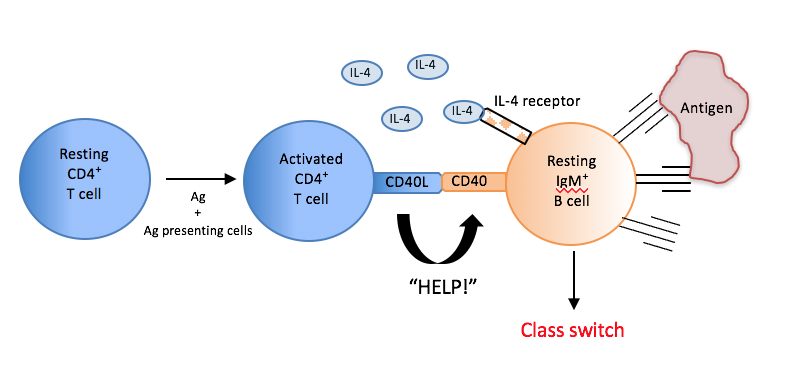 2) Congenital T-cell immunodeficiencies and Mixed disorders
Early onset (before 6 months)

Characteristic infections: 
Viral infections: EBV, CMV, HSV, VZV
Fungal infections: Aspergillus, Candida, Pneumocystis jirovecii
Bacterial: Salmonella, Syphilis, T.B
Protozoa: Toxoplasmosis, cryptosporidium 

Low absolute lymphocytic count (ALC) is characteristic
Low CD3, CD4, CD8

No induration response after C.albican intradermal test
A. DiGeorge syndrome
Autosomal dominant; microdeletion at chromosome 22 (22q11.2), resulting in defective development of the third and fourth pharyngeal pouches leading to hypoplastic thymus and parathyroids
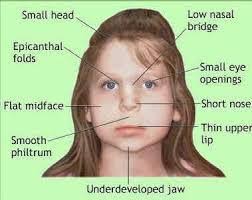 CATCH 22
Cardiac anomalies Conotruncal abnormalities (e.g., tetralogy of Fallot or persistent truncus arteriosus) Ventricular septal defect (VSD) Atrial septal defect (ASD) 
Anomalous face: low set ears, hypertelorism, downward slanting of palpebral fissure, short smooth philtrum, fish mouth
Thymus aplasia/hypoplasia: recurrent infections (viral/fungal/PCP pneumonia) due to T-cell deficiency
Cleft palate 
Hypoparathyroidism: hypocalcemia with tetany
A. DiGeorge syndrome
Diagnosis:
Detection of 22q11.2 deletion via fluorescence in situ hybridization (FISH)
↓ PTH and Ca2+ ↓ 
Low T-lymphocyte count
CXR: absence of thymic shadow
Treatment  : Immune deficiency treatment Antibiotics, virostatics, and antimycotics PCP prophylaxis Consider bone marrow transplant and/or IVIG Possible thymus transplantation  

Prognosis: poor if not treated (patients usually do not survive beyond childhood)
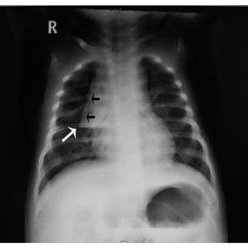 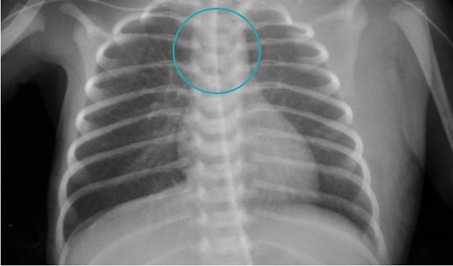 Sail sign (thymus)    No sail sign
B. IL-12 receptor deficiency
AR, Impaired Th1 response due to ↓ IL-12 receptors 
Clinical features :
The age of onset varies (depends on the age at exposure to causative pathogens): ∼ 1–3 years of age
Features of disseminated disease Mycobacterial infections (e.g., developing tuberculosis after BCG vaccination) and Fungal infections 

Diagnosis: ↓ IFN-γ 

Treatment: antibiotics and IFN-γ therapy
B. IL-12 receptor deficiency
Normally, macrophages and APC  release IL-12 → Th0 cells transformation to T1 type → release of IFN-γ to activate macrophages 

Defective IL-12 receptors: macrophages cannot activate Th0 to transform to Th1  low IFN-γ → no cytotoxicity in cells infected with intracellular pathogens (e.g., Mycobacteria)
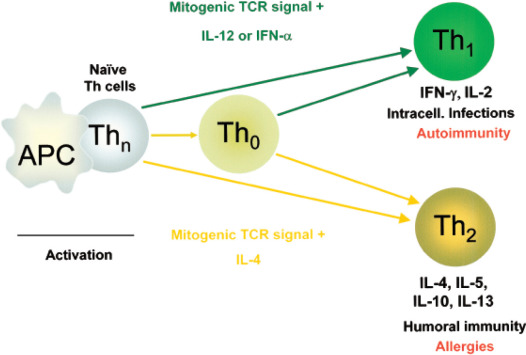 C. Wiskott-Aldrich syndrome (WAS)
X-linked 
Mutation on WAS gene: leukocytes and platelets unable to recognize actin cytoskeleton-> defective antigen presentation 
Triad of : Thrombocytopenia, eczema, immunodeficiency
Onset after birth
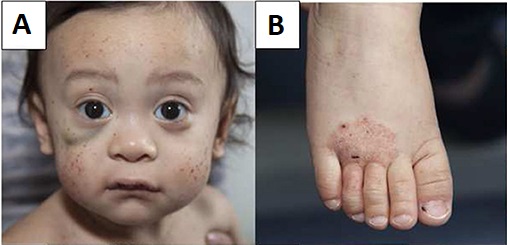 C. Wiskott-Aldrich syndrome (WAS)
Diagnosis
Low IgM, normal IgG, High IgE, IgA 
Thrombocytopenia
Genetic analysis (confirmatory test): mutated WASp gene

Treatment: 
BMT 
IVIG, Prophylactic antibiotics and platelets transfusion
D. Ataxia telangiectasia
AR, defect in ATM gene ---> Defect in dsDNA repair ---> accumulation of DNA breaks 
Clinical presentation:  
triad of : Progressive ataxia due to cerebellar atrophy, oculocutaneous telangiectasia  and low IgA deficiency (ear infections, sinusitis, pneumonia) 
Increased risk of malignancy (e.g., lymphoma and leukemia) and increased sensitivity to radiation
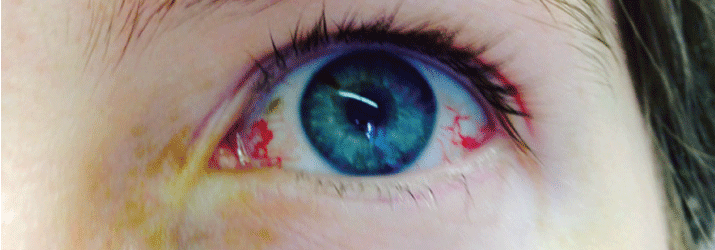 D. Ataxia telangiectasia
Diagnosis : 
Low IgA, IgG, IgE 
lymphopenia 
High AFP  
Genetic study for ATM gene 
MRI: cerebellar (vermis) atrophy
Treatment 
Antibiotic therapy: for acute infection and/or prophylaxis 
IVIG therapy, depending on the severity of Ig deficiency 
Prognosis: Variable rate of progression Affected individuals typically require a wheelchair by adolescence. Malignancy is the most common cause of death. [33] Average life expectancy: 25 years of age.
3) Congenital Combined immunodeficiency
A rare genetic condition caused by numerous genetic mutations that result in the defective development of functional B cells and T cells. 
Most common defect is X-linked recessive: mutations in the gene encoding the common gamma chain → defective gamma chain receptor in IL-2R 
Less common Autosomal recessive Adenosine deaminase (ADA) deficiency → accumulation of toxic metabolites (deoxyadenosine and dATP) and disrupted purine metabolism → Clinical features :
Severe, recurrent infections: bacterial diarrhea, chronic candidiasis (thrush), viral and protozoal infections, and FTT . Lymph nodes and tonsils may be absent
Congenital combined immunodeficiencies
Diagnosis 
Flow cytometry: absent T and B cells markers 
CXR: absent thymic shadow
Genetic diagnosis
Treatment :
Bone marrow transplant or stem cell transplantation
IVIG, PCP prophylaxis 

Prognosis: often fatal in the first year of life if left untreated
4) Complement disorders
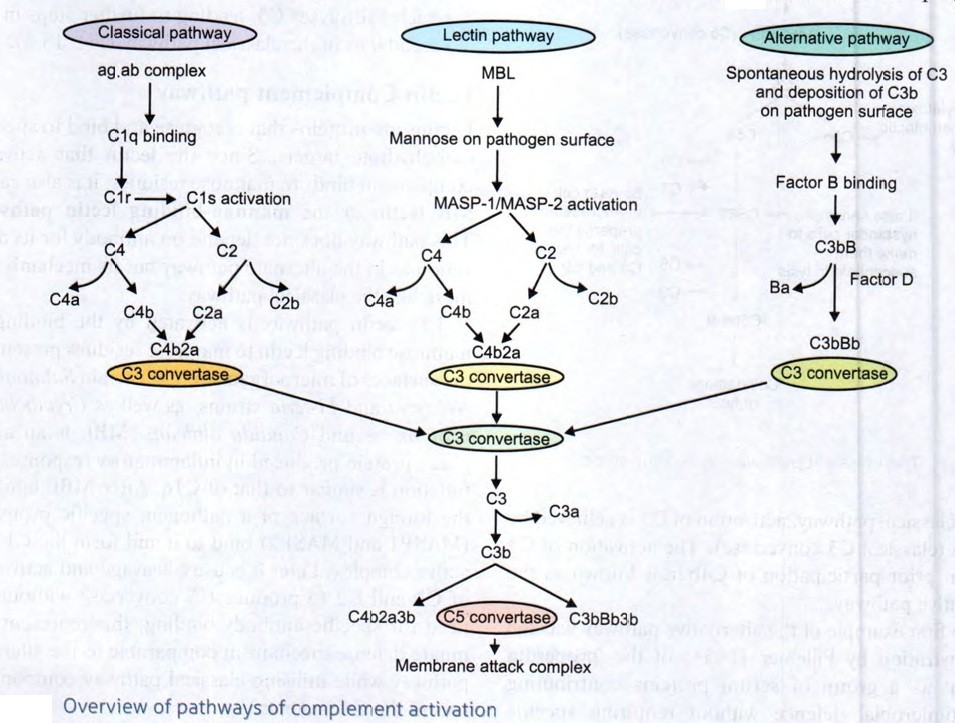 A. C1 esterase inhibitor deficiency
AD, Unregulated activation of kallikrein → ↑ bradykinin → angioedema 

Clinical feature: Recurrent angioedemas provoked by triggers, e.g., trauma, surgery, infections, and drugs. Airway edemas can be life-threatening.

Diagnosis : low CH50 assay screening test, ↑Bradykinin, levels Low CD2, C4 levels

Treatment : FFP for acute attack and Danazol for prophylaxis: increases level of C1 esterase inhibtor
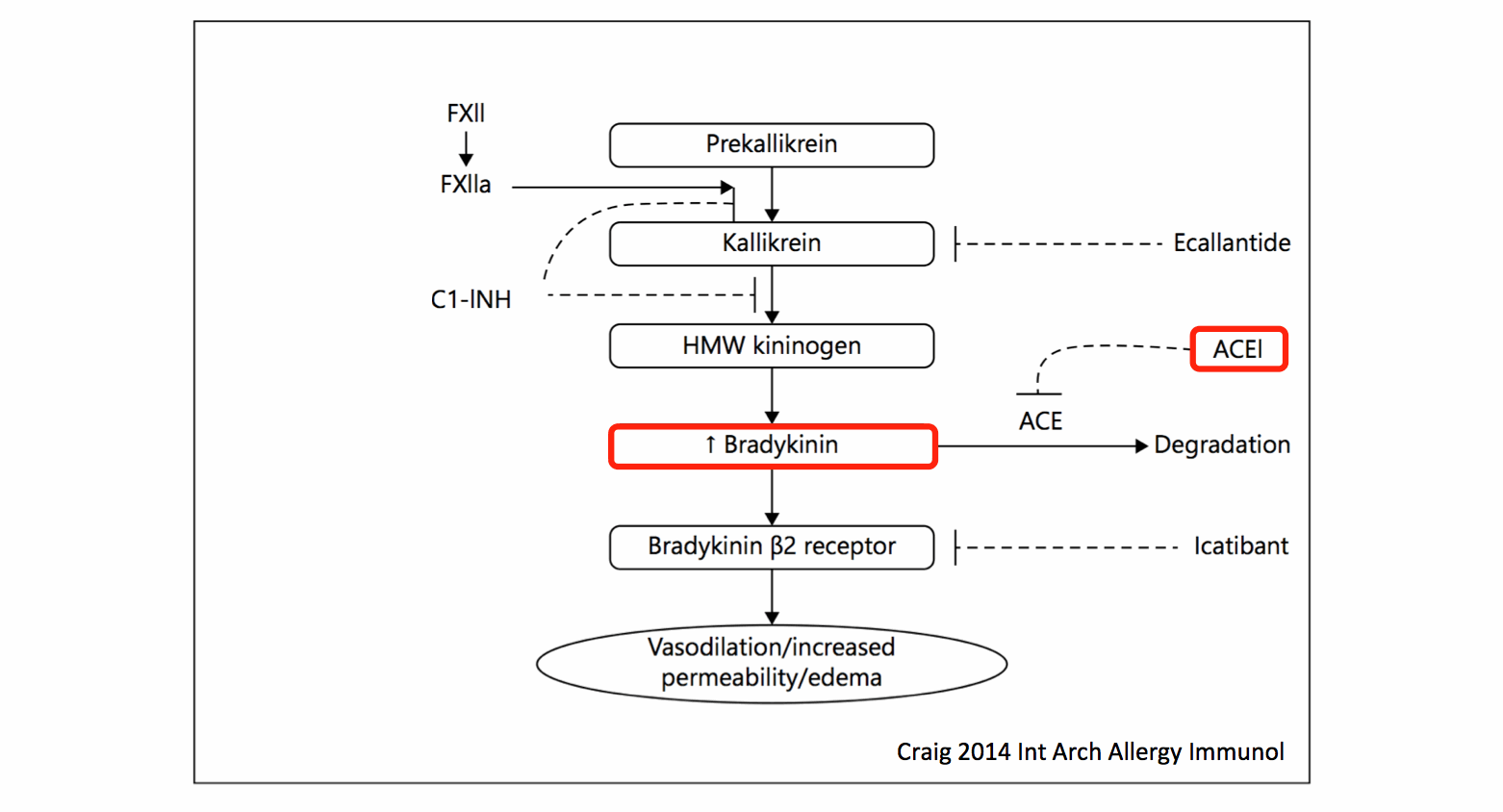 B. Other Complement disorders
C1, C2, C4: recurrent sinopulmonary infections + O. Media + encapsulated infections 
 Increased immune complexes disease ---> SLE 
 C3: risk of encapsulated infections (impaired opsonization mediated by C3b)
 C5-C9 (Membrane attack complex): recurrent Nisseria meningitidis  
 All are associated with low CH50
Congenital neutrophil and phagocyte disorders
A. Chronic granulomatous disease (CGD)
X-linked (70%) or AR , defect in NAPDH oxidase, no H2O2 and bleach ---> no oxygen dependant killing 

Recurrent Catalase positive infections : Staph aureus, B . Cepacia, Serratia, Nocardia , Sallmonela , Aspergellus. 

Recurrent infections, such as pneumonia, skin or soft tissue infections, Lymphadenopathy and splenomegaly.
A. Chronic granulomatous disease (CGD)
Diagnosis 
Dihydrorhdmine DHR test = measure H2O2 in phagocytes  
NBT test (may be inaccurate) 
Genetic diagnosis

Treatment
Prophylaxis (bactrim and itraconazole daily decrease infection 70% 
Weekly INF-G  
BMT curative
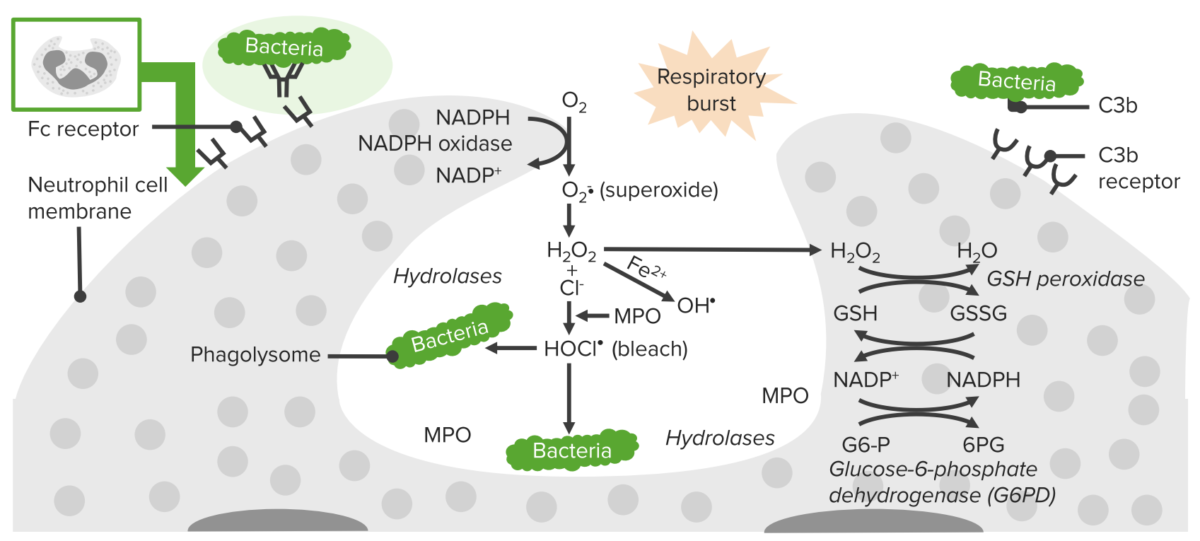 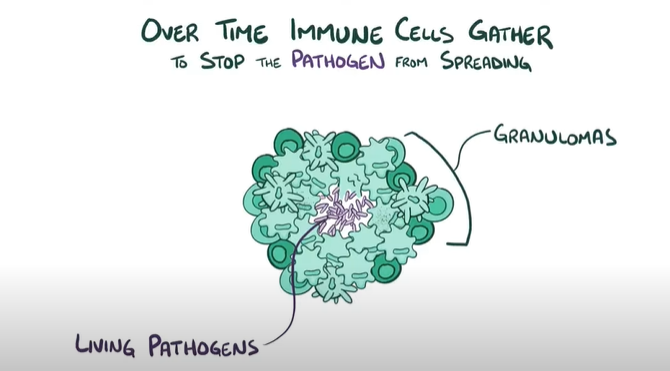 B. Leukocyte adhesion deficiency 1
AR, Absent LFA-1 (CD18) protein → impaired leukocyte migration
 
Clinical feature :Recurrent nonsuppurative bacterial infections of skin and GI system, and Delayed separation of the umbilical cord

Diagnosis : 
Leukocytosis
Flow cytometry: absent CD18

Treatment :Treatment of infections and Bone marrow transplant
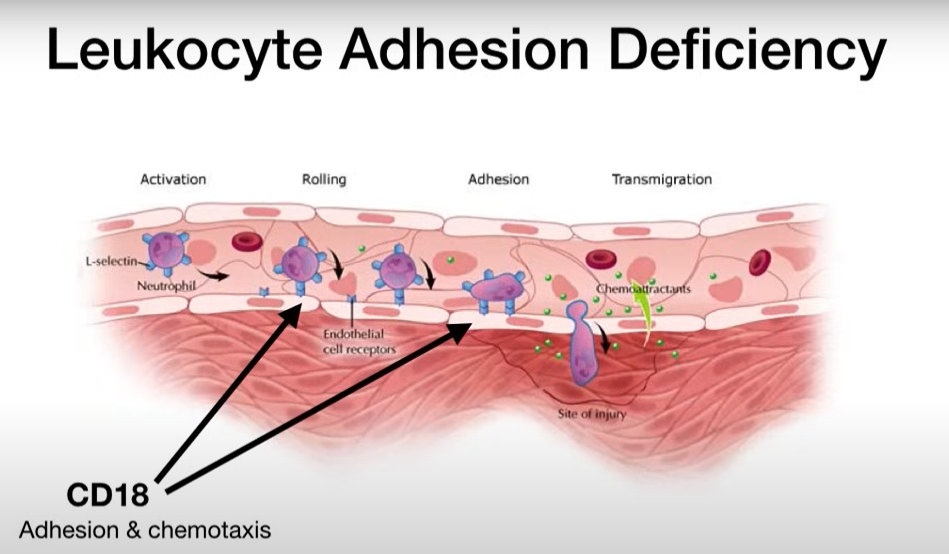 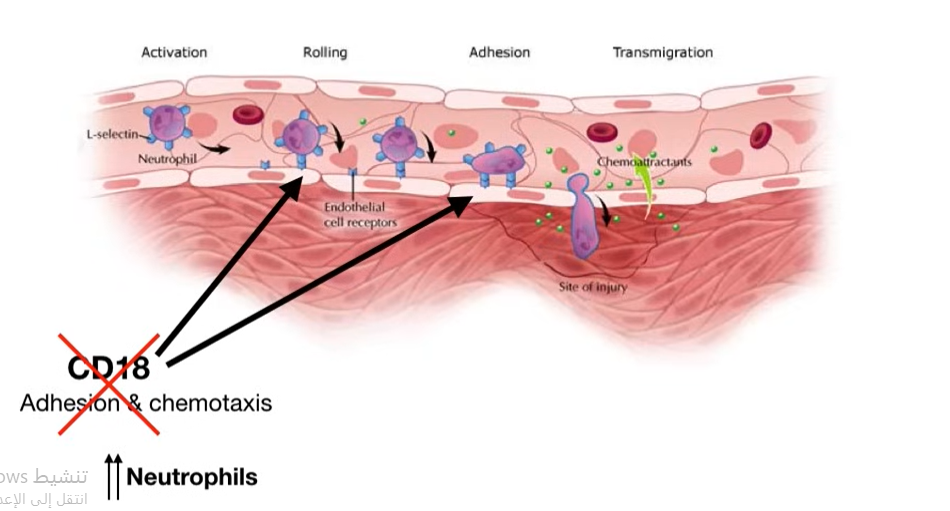 C. Chédiak-Higashi syndrome
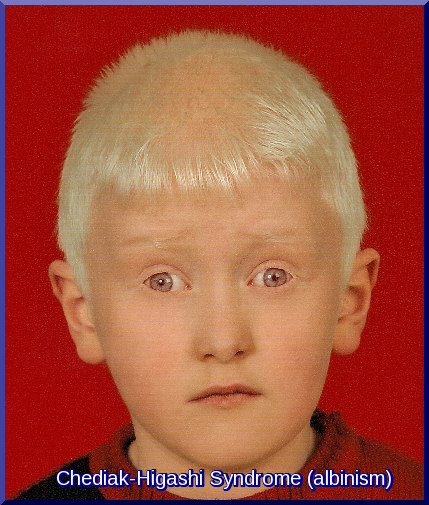 AR, Defect in phagosomes lysosomes fusion (LYST gene) 
Clinical presentation: 
Partial Albinism 
Pyogenic infection: cutaneous and sinopulmonary  infections esp. staph and GAS
Peripheral neuropathy 
Diagnosis:
Peripheral smear: giant cytoplasmic granules in granulocytes and platelets 
Mild coagulation abnormalities
Treatment: BMT
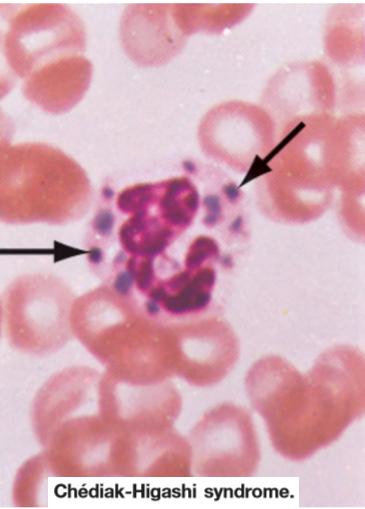 D. Hyper-IgE syndrome(Job syndrome)
AD, Deficiency in Th17 due to STAT3 mutation -> impaired PMN recruitment and chemotaxis
Clinical features:  
Recurrent bacterial (staphylococcal) infections (Cold abscess)
Retained primary teeth 
Coarse facial features: Broad nose
Eczema 
Hyper IgE (eosinophilia) 
Fractures, scoliosis  
Onset after birth 
Diagnosis :↑ IgE , eosinophilia and genetic diagnosis
Treatment: Antibiotics and prophylaxis IVIG (with penicillinase-resistant antibiotics)
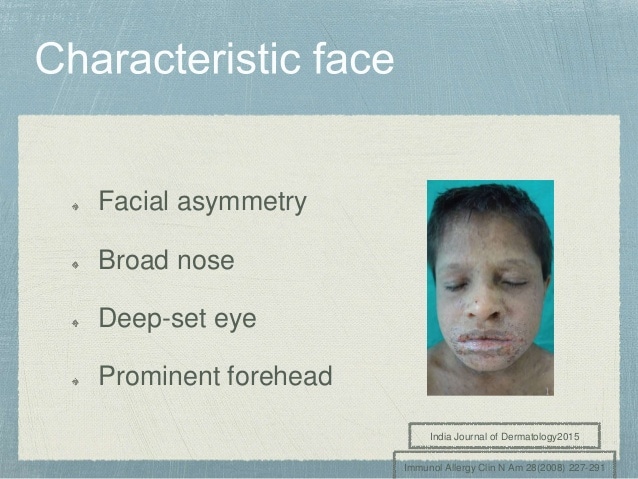 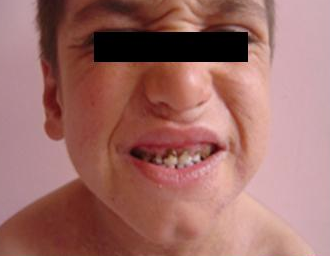 E. Severe congenital neutropenia
AR or AD Bone marrow failure of myeloid lineage

Clinical feature : Recurrent bacterial infections, e.g. gingivitis, otitis media, respiratory infections, and cellulitis (Streptococcus and Staphylococcus) Oral ulcerations.

Diagnosis : Absolute neutropenia, eosinophilia, monocytosis, high platelets

Treatment : G-CSF and BMT
F. Cyclic neutropenia
AD 
Every 21 days +- 3 
Mouth ulcers, stomatitis, pharyngitis, pneumonia 
Risk of C.perfringis sepsis 
Tx: G-CSF
Initial Screening Immunologic Testing
CBC:
ALC: (normal result rules against T-cell defect)
ANC (normal result rules against congenital or acquired
Leukoytosis> 50000: LAD
Platelet count (normal result excludes Wiskott-Aldrich syndrome)
ESR: (normal result indicates chronic bacterial or fungal infection unlikely)
Initial Screening Immunologic Testing
B) Screening Tests for B-Cell Defects
IgG, IgA, IgM (low in most antibody defects)
Isohemagglutinins (low in agammaglobulinemia)
Antibody titers tetanus, diphtheria, Haemophilus influenzae , and pneumococcus (low in most antibody defects)
C) Screening Tests for T-Cell Defects
Absolute lymphocyte count (normal result indicates T-cell defect unlikely)
Flow cytometry to examine for the presence of naïve T cells (CD3+ CD45RA+ cells)
Initial Screening Immunologic Testing
D)Screening Tests for Phagocytic Cell Defects
Microscopy (abnormal in some neutropenias)
Respiratory burst assay (abnormal in chronic granulomatous disease)
E)Screening Test for Complement Deficiency
CH50 (nearly absent in classical pathway and terminal component deficiencies)
AH50 (nearly absent in alternative pathway and terminal component deficiencies)
F )Chest x-ray may be useful in some infants; an absent thymic shadow suggests a T-cell disorder, especially if the x-ray is obtained before onset of infection or other stresses that may shrink the thymus.
 Lateral pharyngeal x-ray may show absence of adenoidal tissue.
IVIG
Indications:
Children with severe hypogammaglobulinemia
ITP
Kawasaki disease
(HIV) infection with antibody deficiency (IgG concentration <400 mg/dL)
Guillain-Barré syndrome 
Refractory dermatomyositis and polymyositis 
Chronic inflammatory demyelinating polyneuropathy
IVIG
Side effects: 
Anaphylaxis 
Aseptic meningitis
Fluid overload
Acute renal failure 
Fever, systemic reaction (vomiting)
Vaccination in immunodeficiency
No live vaccines for primary B and T cells immunodeficiency  
In complement disorders: All vaccines are efficient, pneumococcal and meningococcal vaccines should be absolutely administered
In phagocytic disorders: Live bacterial vaccines (BCG, typhoid fever) are avoider
No live vaccines for any receiving steroids 2mg/kg/day or 20 mg/day for 14 days, Live vaccines should not be administered in these individuals until at least one month after steroid discontinuation.  
No OPV for any contact of immunodeficiency  
HIV can receive MMR and varicella if T cell count > 200/mm 
Vaccinated babies against varicella should avoid contact with immunodeficiency for 3 weeks
Thank you